《HSK标准教程》第2册
第 8 课
让我想想再告诉你
(Subj. +) 又(yòu) + Verb + 了le
Yòu xiàyǔ le!
又 下雨 了 ！
It rained again!/ It’s raining again.
Nǐ yòu chídào le.
你 又 迟到 了 。You're late again.
Wǒ yòu wàng le.
我 又 忘 了 。I forgot again.
Wǒ xiǎng zài hē yībēi kāifēi.
我想再喝一杯咖啡。
Wǒ yòu hē le yībēi kāifēi.
我又喝了一杯咖啡。
Reduplication of single-character
Verb + Verb
Indicate that they happen briefly or "a little bit."
Note that for this pattern, the second verb's tone changes to the neutral tone.
看看、想想、说说、听听、走走、逛逛
Verb + 一yī + Verb
xiào yī xiào笑 一 笑 to smile 
wèn yī wèn 问 一 问 to ask
yòng yī yòng 用 一 用 use for short time
liáo yī liáo 聊一聊 to chat
cháng yī cháng 尝 一 尝 have a taste
kànyīkàn看一看have a look
Reduplication with Two-Syllable Verbs ABAB
考虑考虑 kǎolǜ kǎolǜ  think it over
讨论讨论 tǎolùn tǎolùn  discuss it
商量商量 shāngliang shāngliang  talk it over
打听打听 dǎting dǎting  inquire about it
学习学习  xuéxí xuéxí    study a bit
运动运动  yùndòng yùndòng    exercise a bit
休息休息  xiūxi xiūxi  rest a bit
Reduplication with Separable Verbs AAB
睡睡觉 shuìshuìjiào      to sleep 
吃吃饭 chīchīfàn           eat a bit
喝喝茶 hēhēchá            drink a bit
看看书 kànkànshū         read a bit
聊聊天 liáoliáotiān         chat a bit
逛逛街 guàngguàngjiē   go shopping
跑跑步pǎopǎobù            running for a while
散散步sànsànbù            have a walk
past tense: 
A了AB
看kàn    听tīng    说shuō     尝cháng
学习xuéxí      运动yùndòng      休息xiūxī
睡觉shuìjiào      吃饭chīfàn       喝茶hēchá
跑步pǎobù
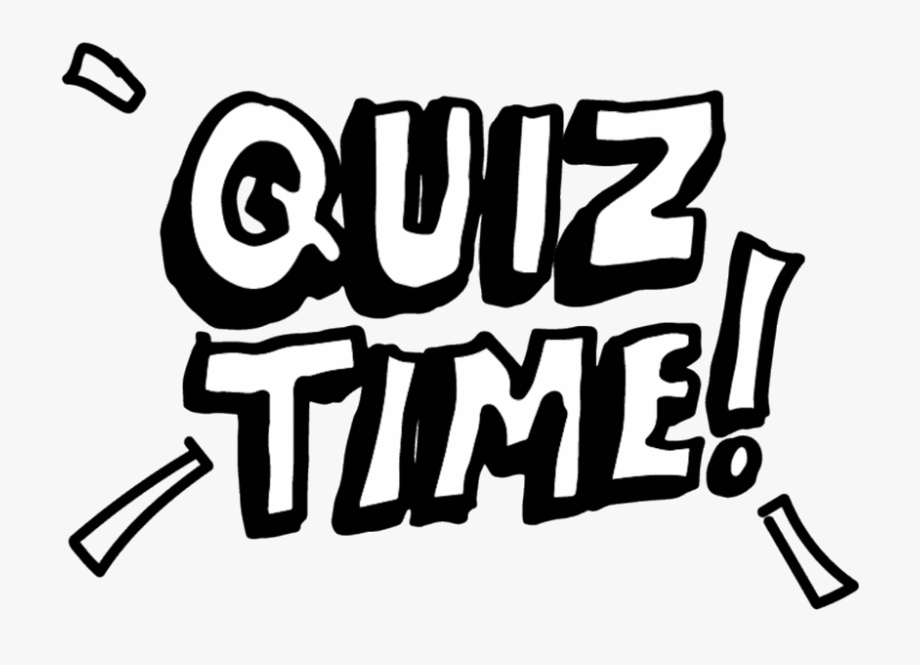 让 (ràng) let 
叫 (jiào)  ask
请 (qǐng)  invite
使 (shǐ)  make
Wǒ jiào rén qù kànkan.
我叫人去看看。
Ràng wǒ zài xiǎngxiang.
让我再想想。
Wǒ yào qǐng nǐ bāng yīgè máng.
我要请你帮我一个忙。
Zhè bù diànyǐng shǐ rén hěn gǎndòng.
这部电影使人很感动。
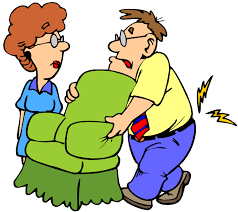 kànkànshū
  看看书
lái kànnǐ
来 看你
xiǎngxiǎng
   想想
xuéxí xuéxí
学习学习
Subj. + 再(zài) + [Verb Phrase]
do again
did again
(Subj. +) 又(yòu) + Verb + 了le
You drank a cup of green tea and wanted to have another cup.
Wǒ xiǎng zài hē yībēi lǜchá.
我想再喝一杯绿茶。
You drank another cup of green tea.
Wǒ yòu hē le yībēi lǜchá.
我又喝了一杯绿茶。
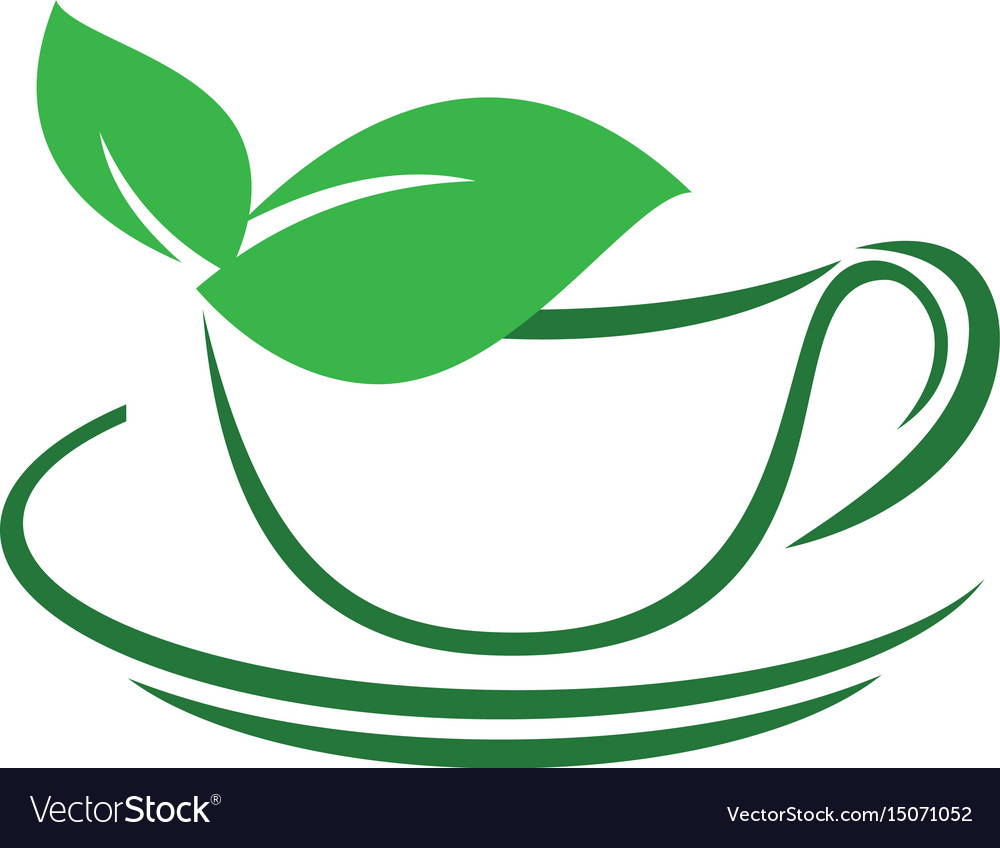 Subj. + 再(zài) + [Verb Phrase]
do again
did again
(Subj. +) 又(yòu) + Verb + 了le
The music is so beautiful. You want to listen for one more time.
Wǒ xiǎng zài tīng yībiàn.
我想再听一遍。
You listened for once more.
Wǒ yòu tīng le yībiàn.
我又听了一遍。
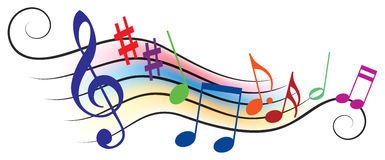 Wǒ xiǎng xiūxi xiūxi.
 我    想    休息 休息。
Wǒ xiǎng cháng yī cháng.
 我    想       尝    一   尝。
xiào yī xiào笑 一 笑 to smile
Nǐ yòu chídào le.
你  又    迟到    了 。
When someone is sad. You can say.
When someone is late again.
When you feel tired and want to take a rest.
When you want to taste something.
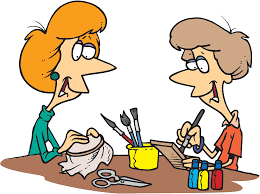 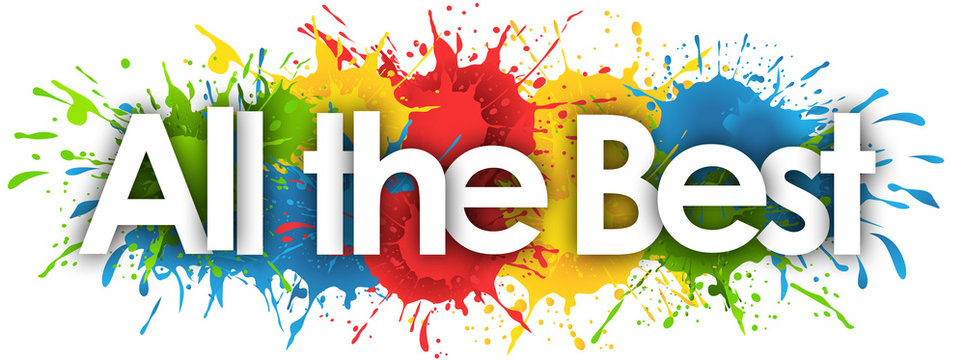